Monday October 1, 2018
Science Starter: 
Complete Learning Target and Success Criteria on pg. 1
Return all papers
Class Jobs (Changes to substitute/printer)
Learning Target:I will learn that there is a relationship between organisms and the environment in biomes to include deserts, forests, grasslands, tundra, freshwater or marine. Success Criteria:I know how to describe which organisms are supported in biomes.
Agenda:  
10/4—Quiz			10/10—Vocabulary Quizzizz
10/8-10/9—No school		10/11—DCA Unit 3
Good things/ Rater 
Return all papers
3.  Biomes Video/ Biomes Notes pg. 13 in workbook
 (4th , 6th, 7th-pg. 12 Microhabitats)
Biomes investigation
Link on my website
Use pgs. 14-15 to complete the biomes chart
You will be able to work on this tomorrow during class.

5.  Launch
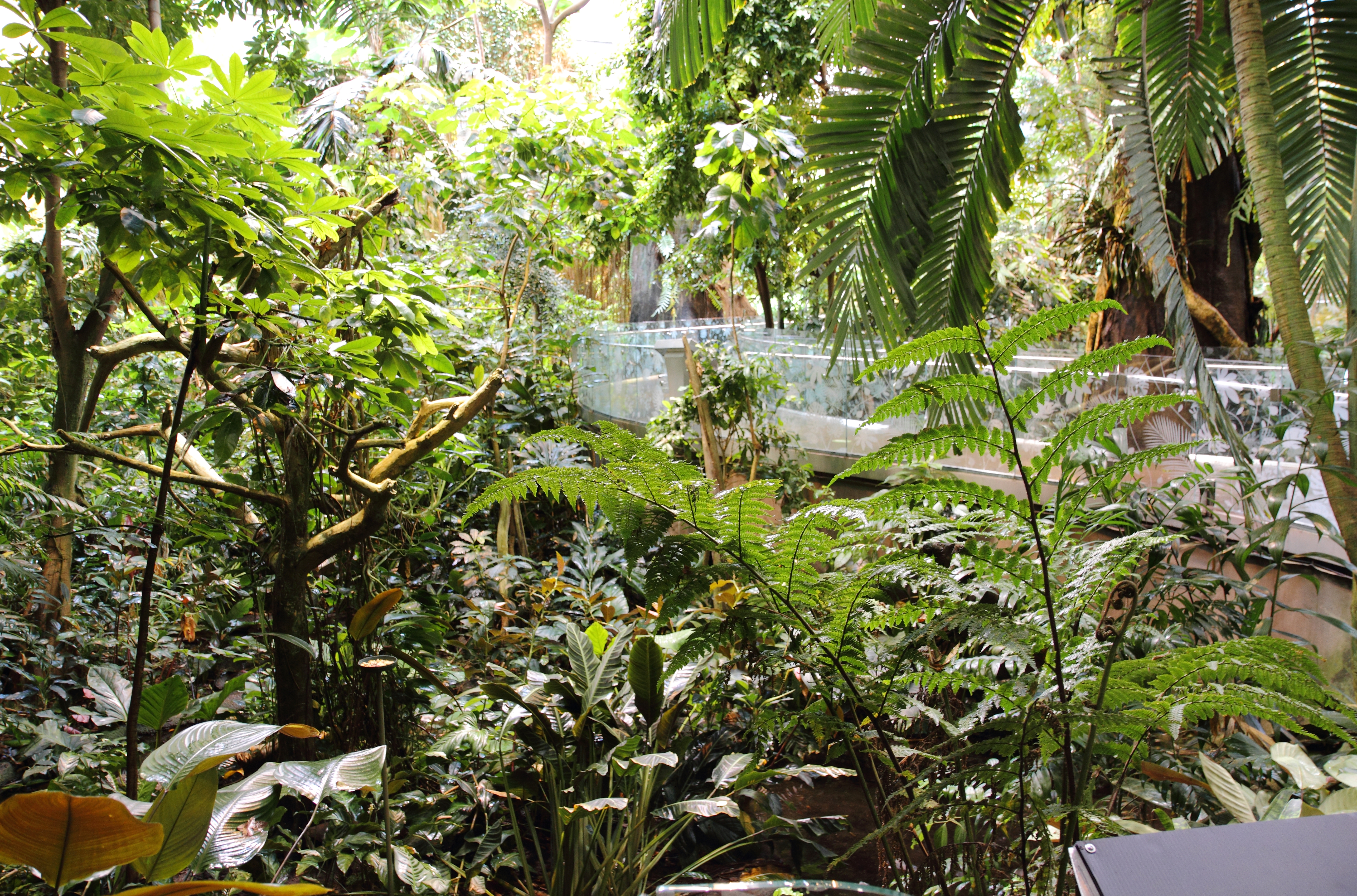 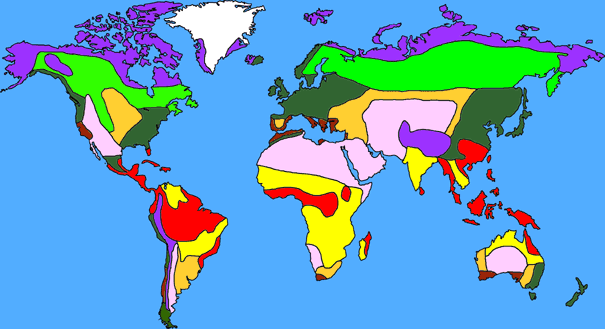 2
Cornell Notes Pg. 12
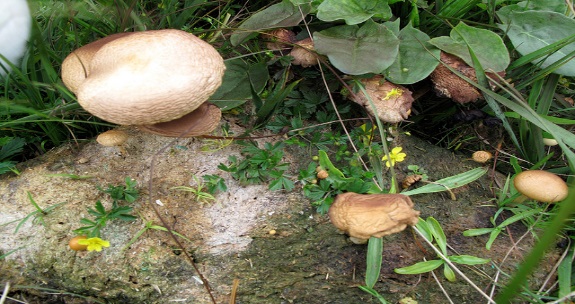 Learning Target:
I will learn the relationship between organisms and the environment including microhabitats in schoolyards and biomes, support different varieties of organisms.
What is a Microhabitat?
A microhabitat is a small specialized habitat within a larger habitat.
Some examples of microhabitats include:  
Rotting Logs
Under Rocks
Ant Hill 
Aquarium
Puddle
Shade or sunlight
Dry or wet

Non-examples of microhabitats include: 
Forest, Ocean, Desert
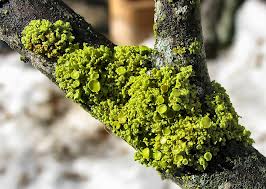 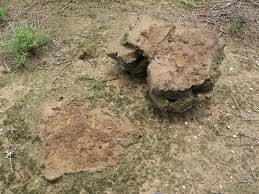 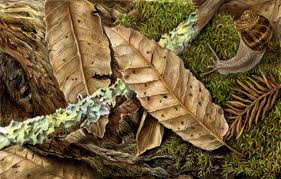 What is a Microhabitat?
Why do microhabitats support a variety of organisms?

-The temperature, humidity, light and soil may be different from the surrounding habitat resources available & conditions for survival.
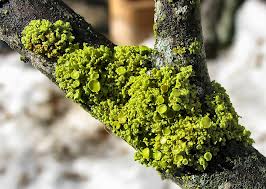 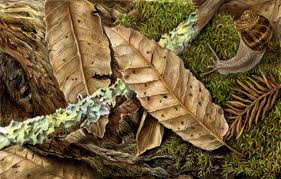 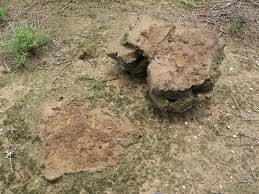 Tundra
Taiga (Coniferous Forest) 
Temperate Deciduous   Forest
Grassland (Savanna)
Desert
Tropical Rain Forest
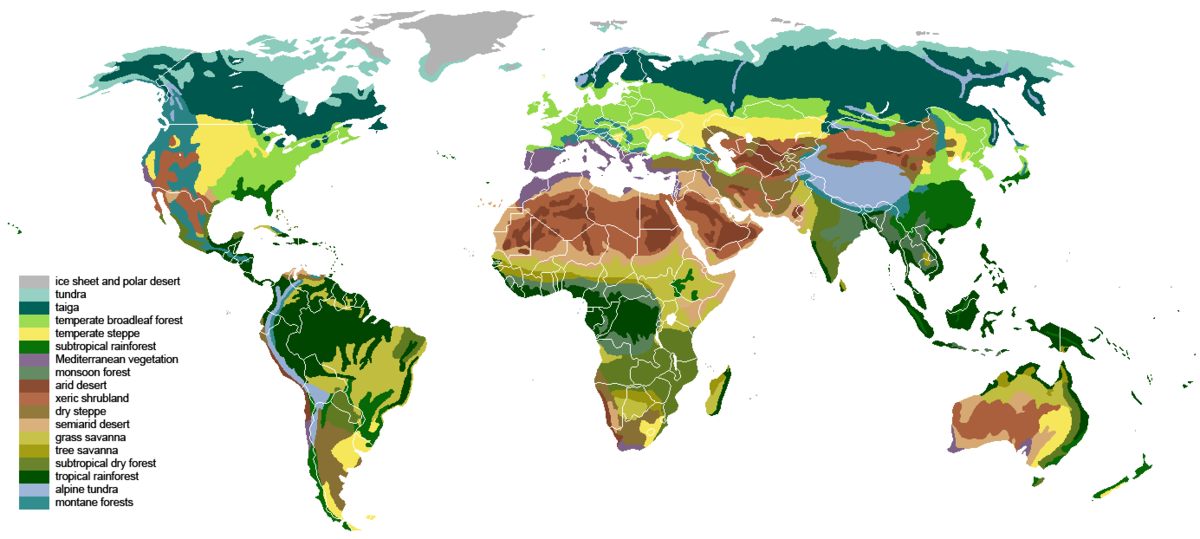 Biomes of the World
What is a BIOME?  A group of ecosystems with similar climates and organisms.   
Note:  This is a very large area...larger than an ecosystem
Freshwater Aquatic, Marine (Saltwater) Aquatic
The Tundra Biome
Near the northern
  part of Earth.
VERY COLD all year
Treeless, mostly frozen
Little Precipitation
Low biodiversity (variety of living things)
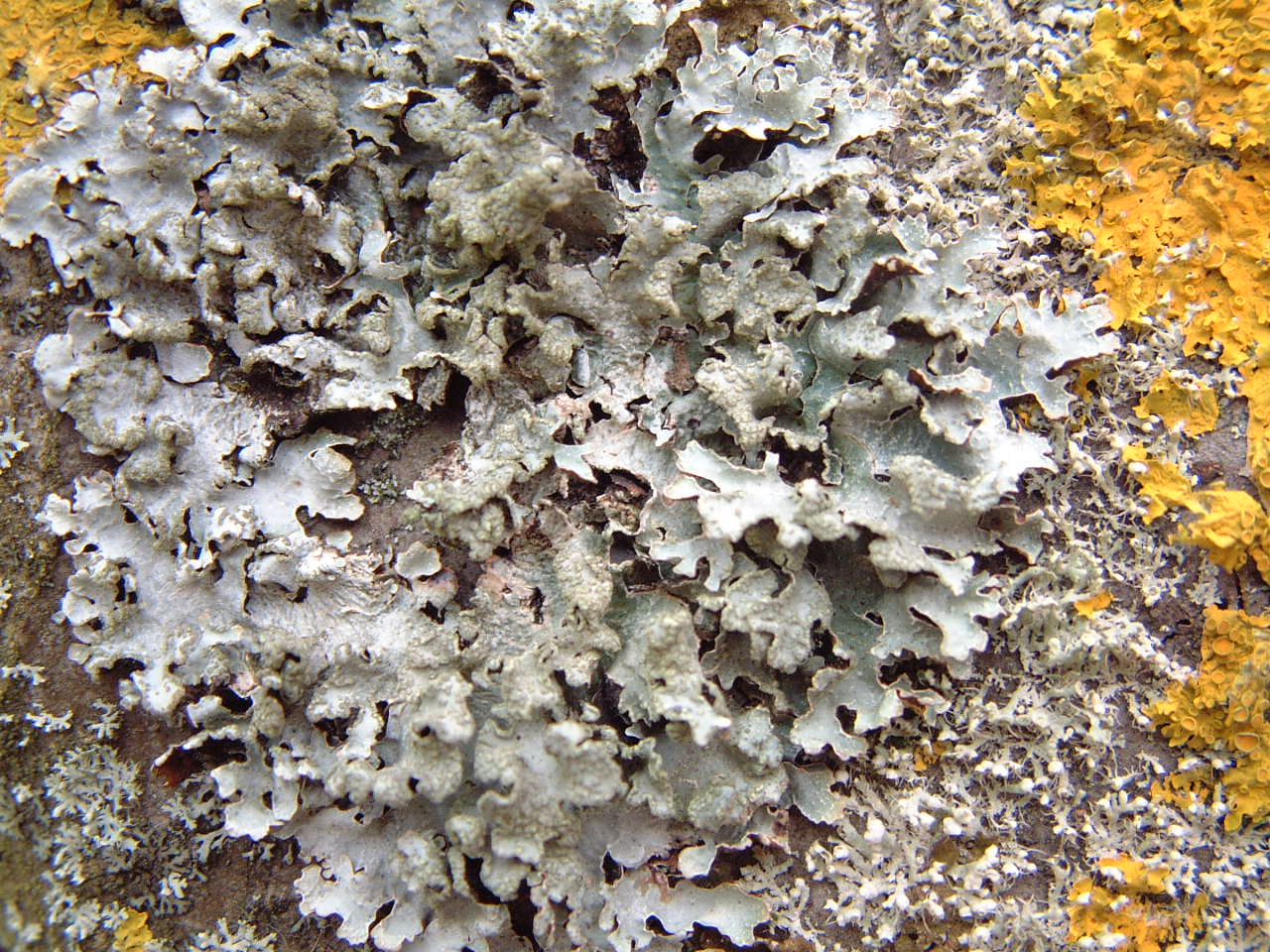 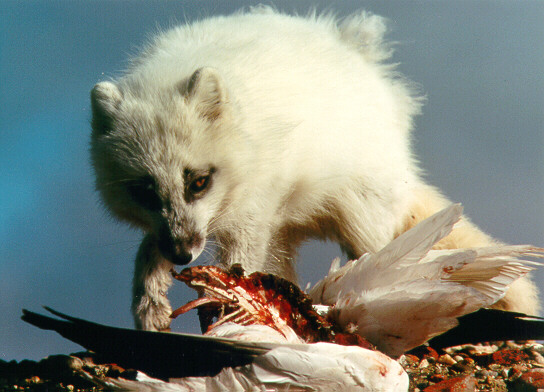 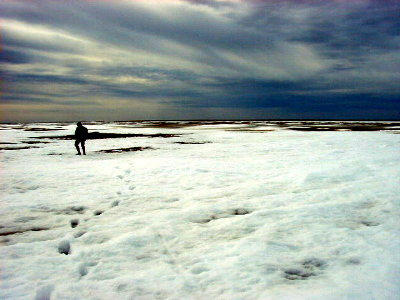 TAIGA/Coniferous Forest Biome
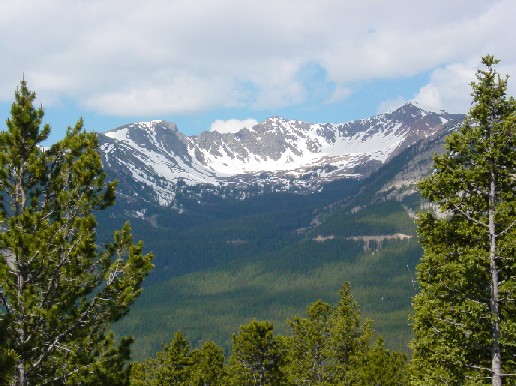 Lots of trees 
Medium rain/snow
Long, cold winter
Short summer
Poor soil
Did I mention the trees are big?
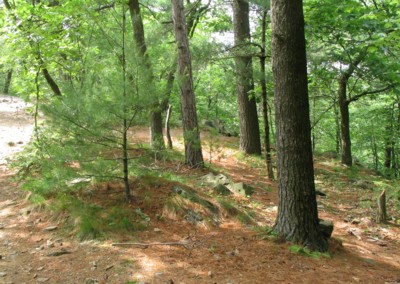 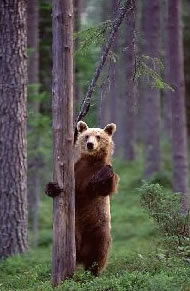 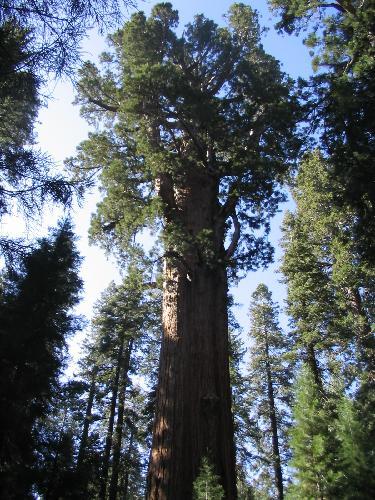 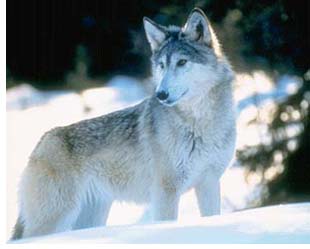 Deciduous Forest Biome
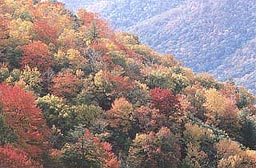 4 real seasons
Good rainfall throughout the year
Good soil for plants
Variety of plant and animal life
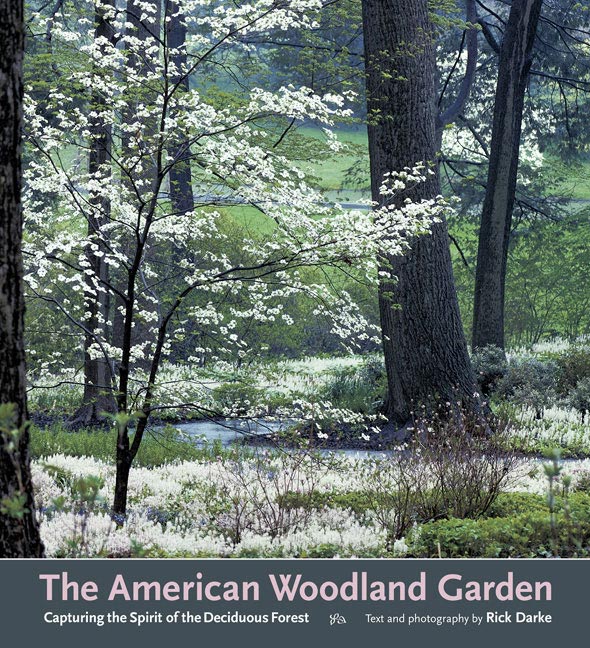 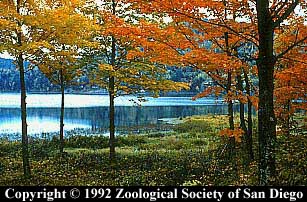 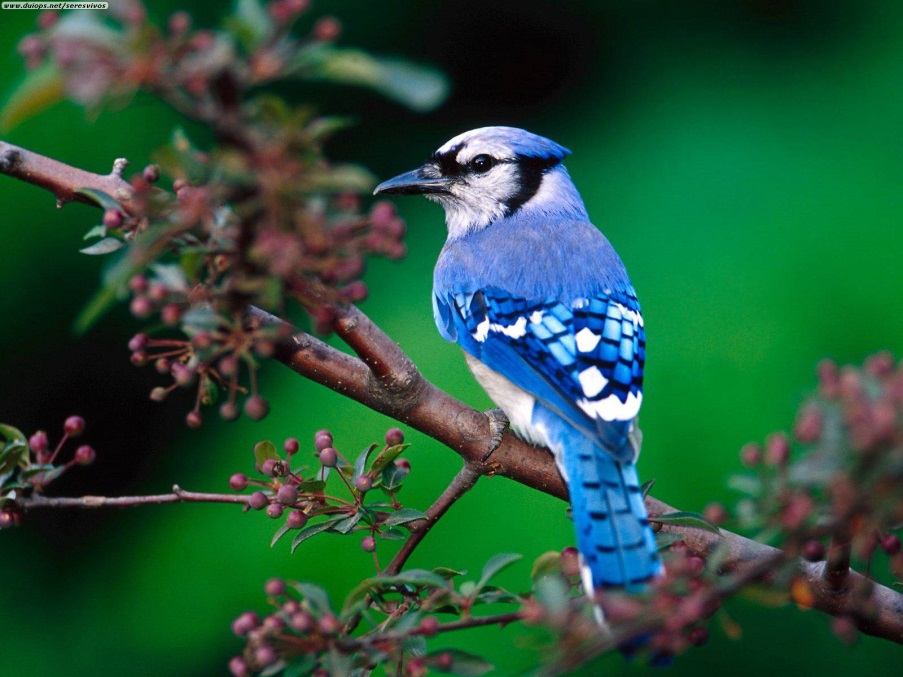 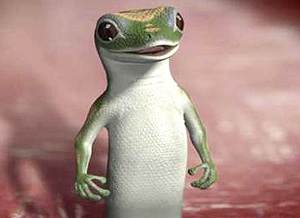 Grassland Biome
Flat, mostly treeless 
Dry, often drought-plagued.
Important to us for food crops.
Good soil
Hot summers and cool winters
Not enough rain for thick forests
Features the world’s best runners.
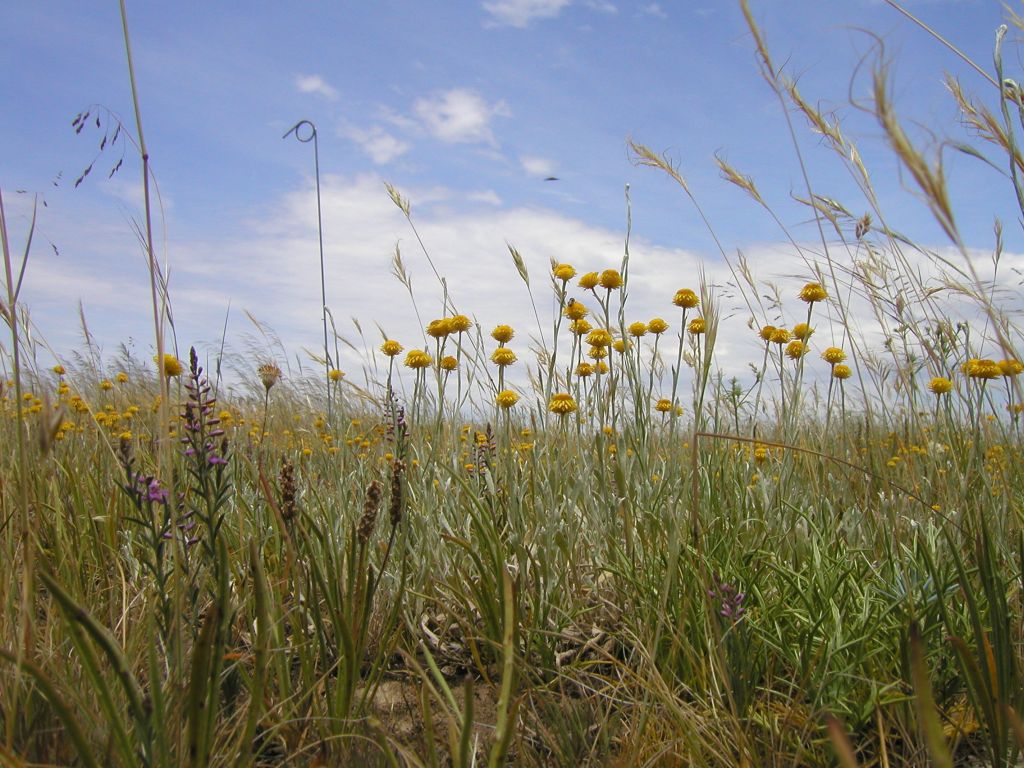 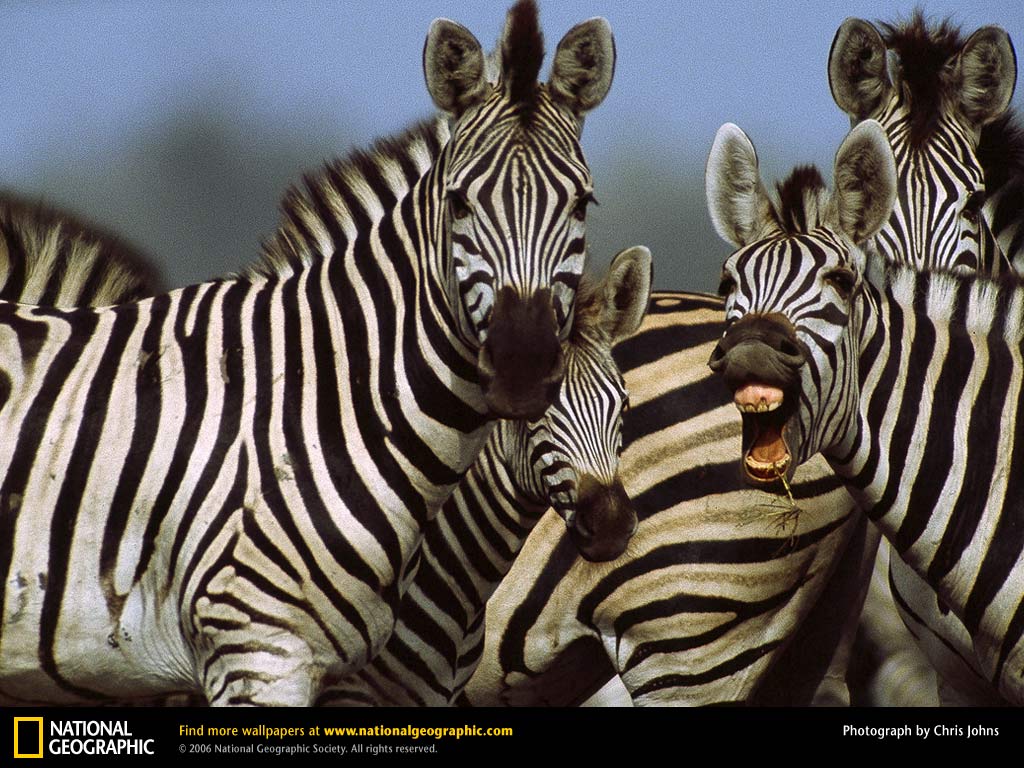 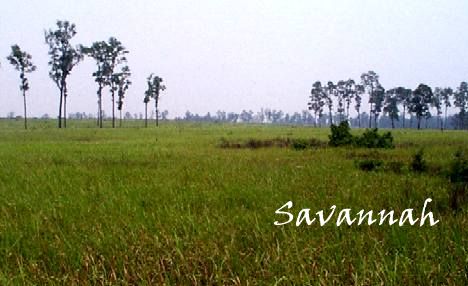 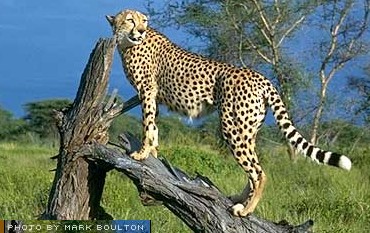 Desert Biome
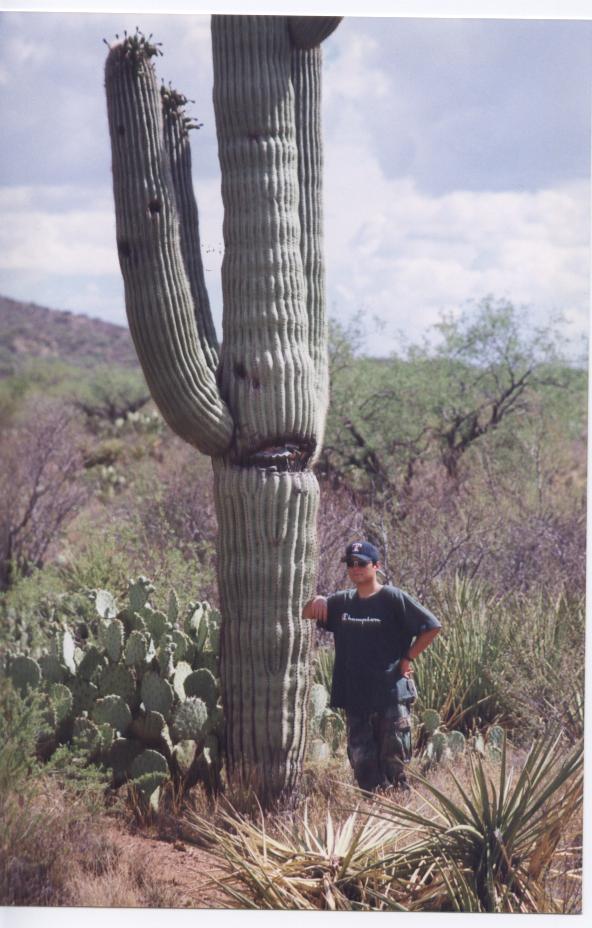 Really DRY.
Hot days and cold nights
Poor soil (Rocky or sandy soil)
Plants adapted to conserve water
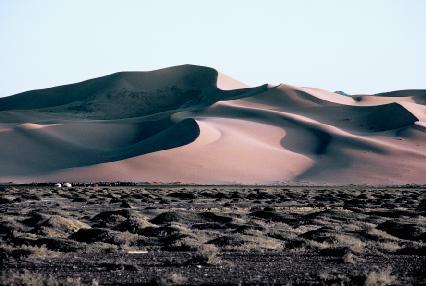 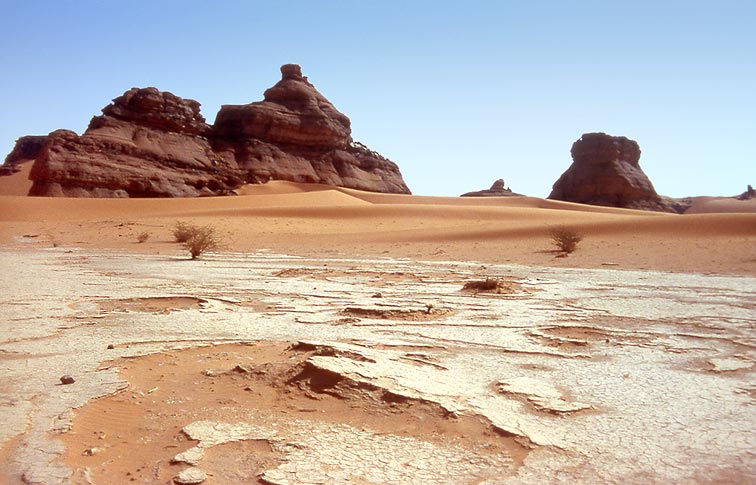 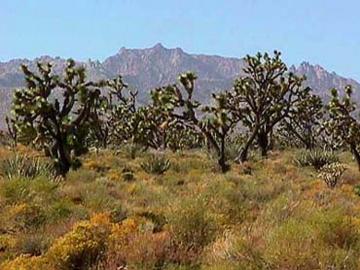 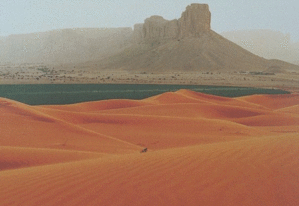 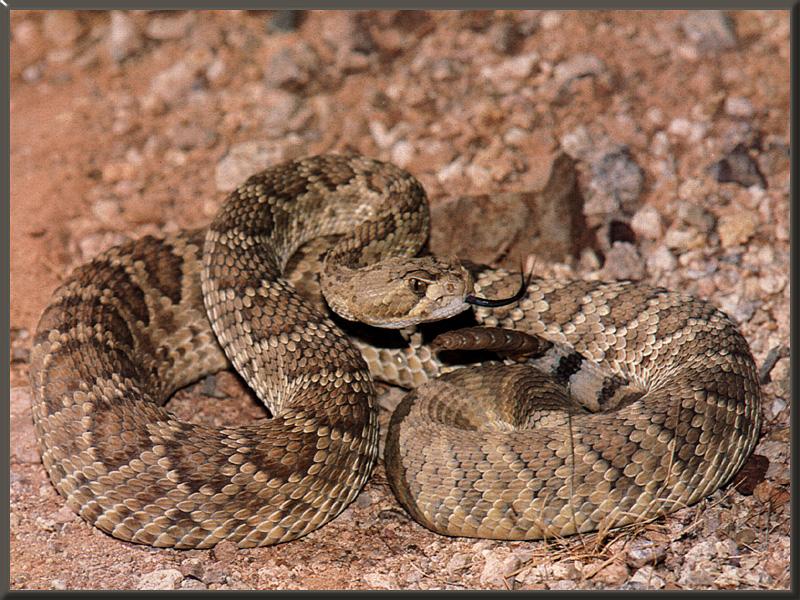 DRY, except for the man-
made lake
DRY
See any rain here?  Dry.
Tropical Rain Forest Biome
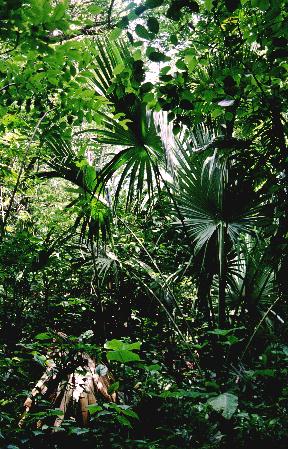 Lots of rainfall and high biodiversity
Very warm all year round
Soil is ok
High canopy trees
Lots of animals and plants
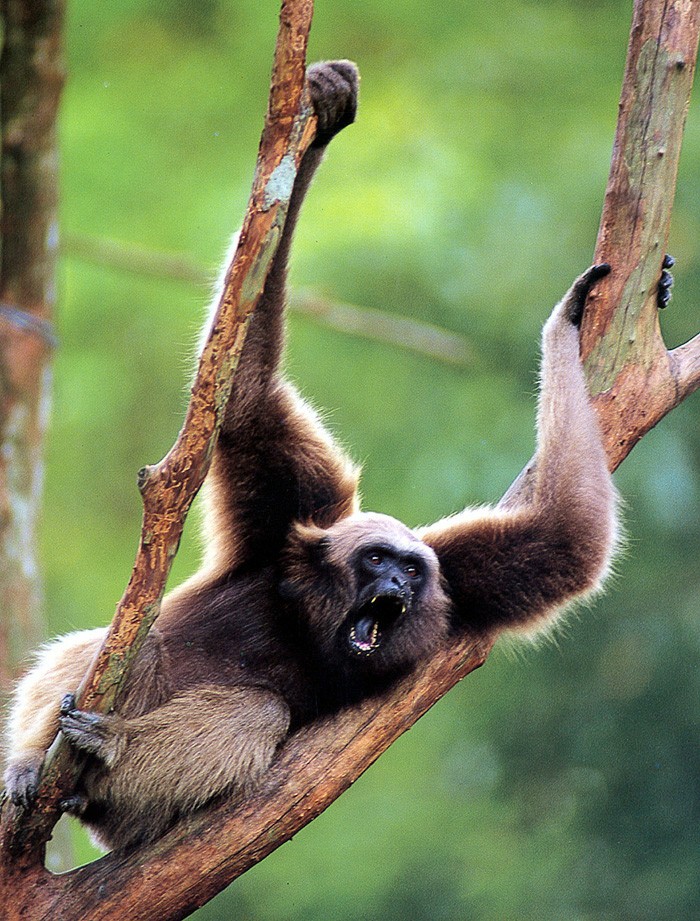 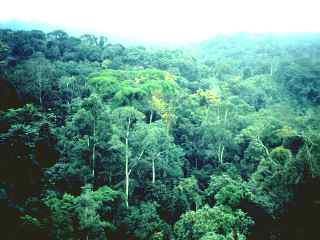 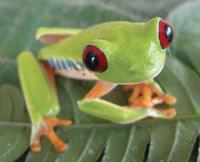 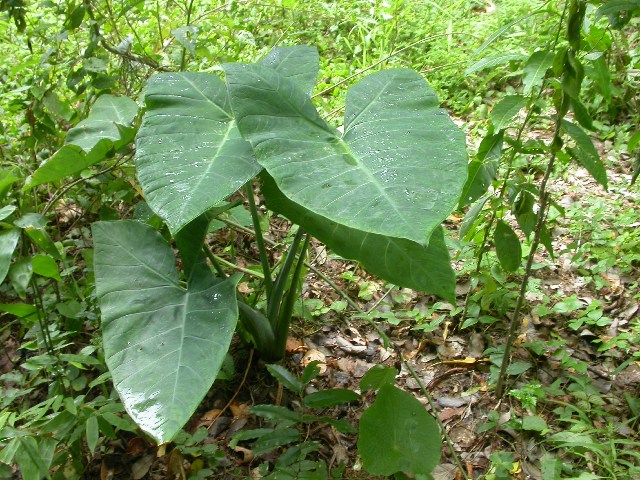 Freshwater Aquatic-Lakes, ponds, rivers
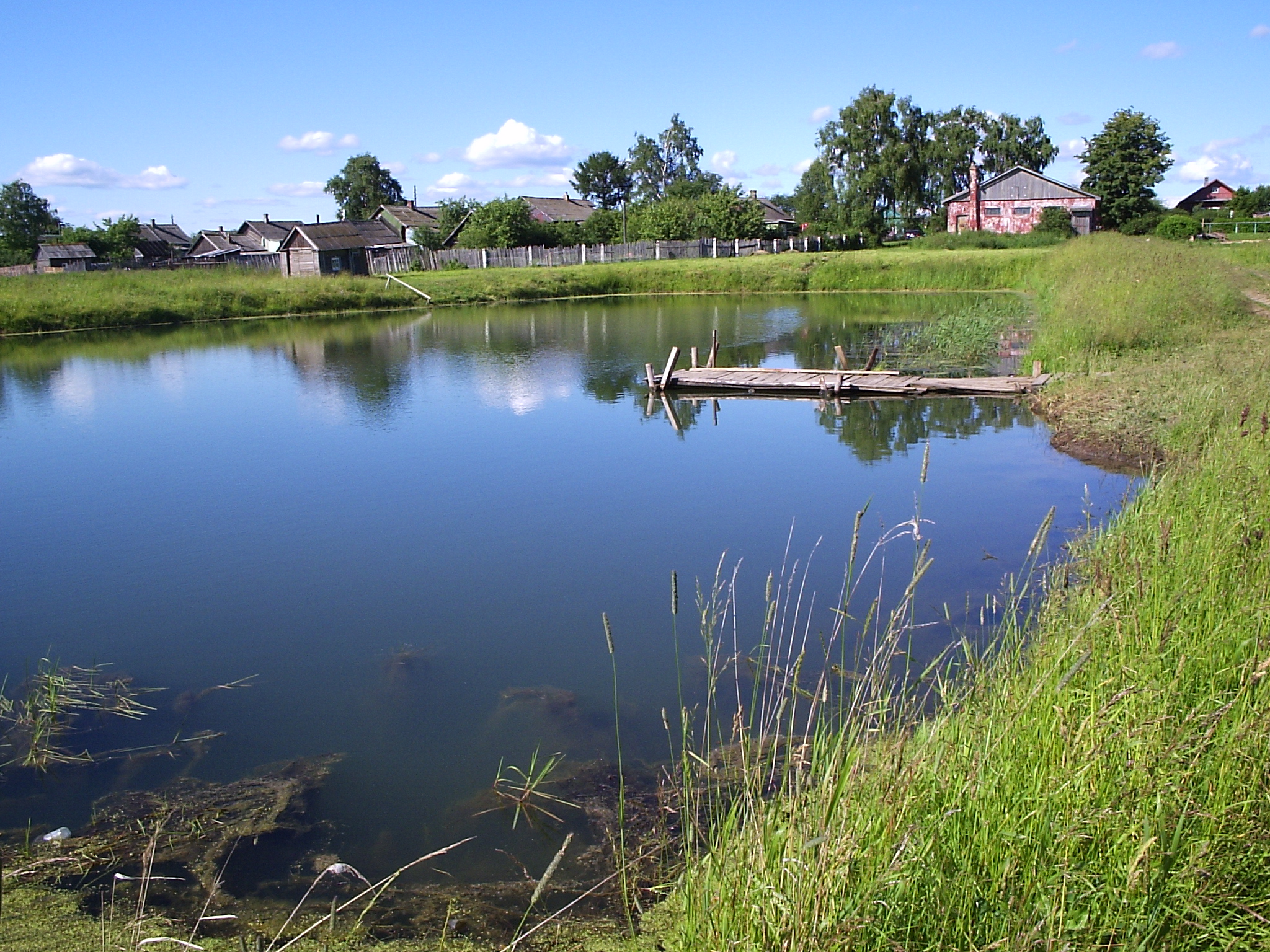 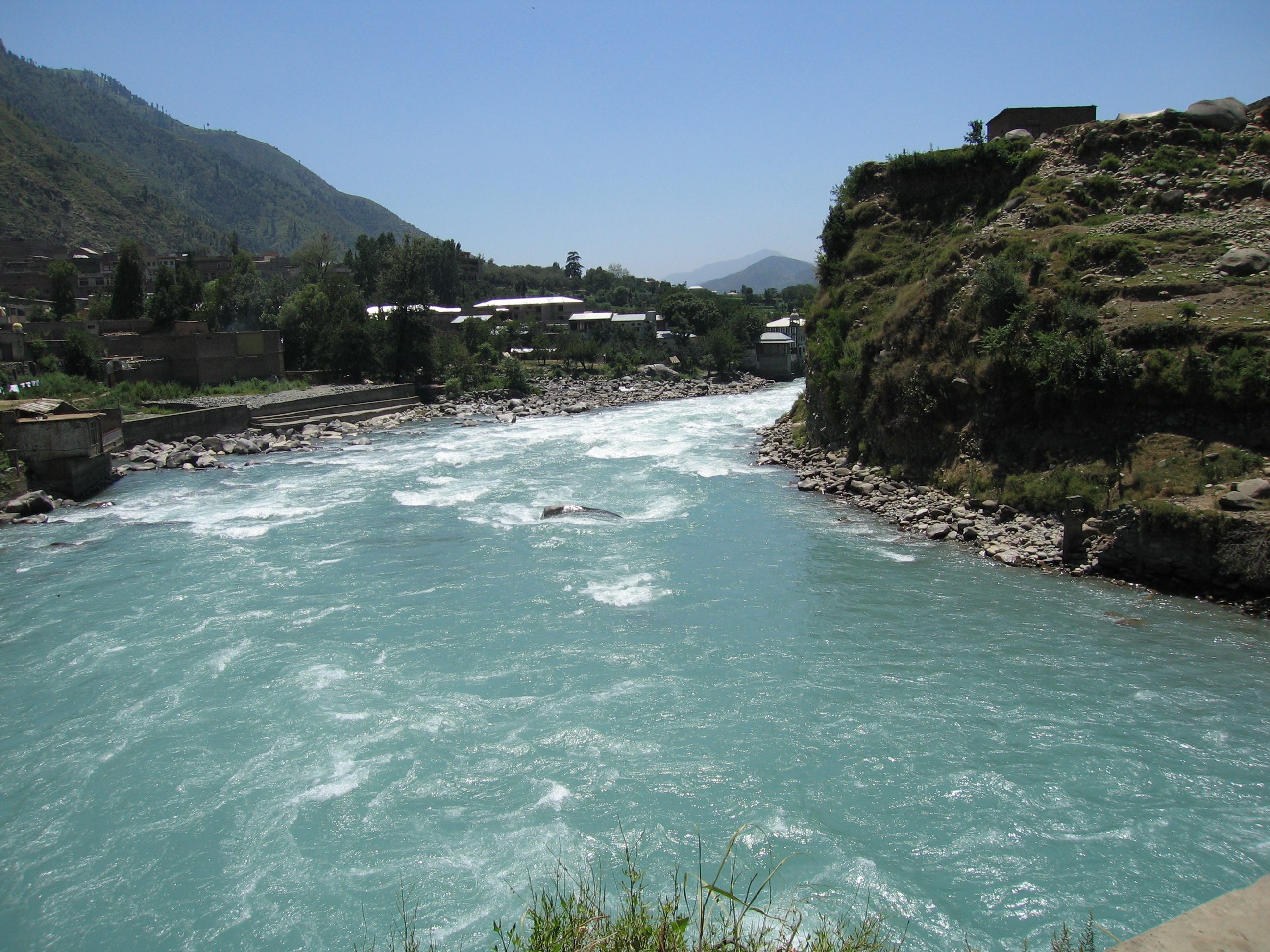 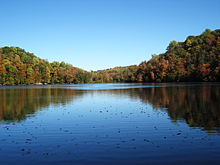 Marine Aquatic-Saltwater
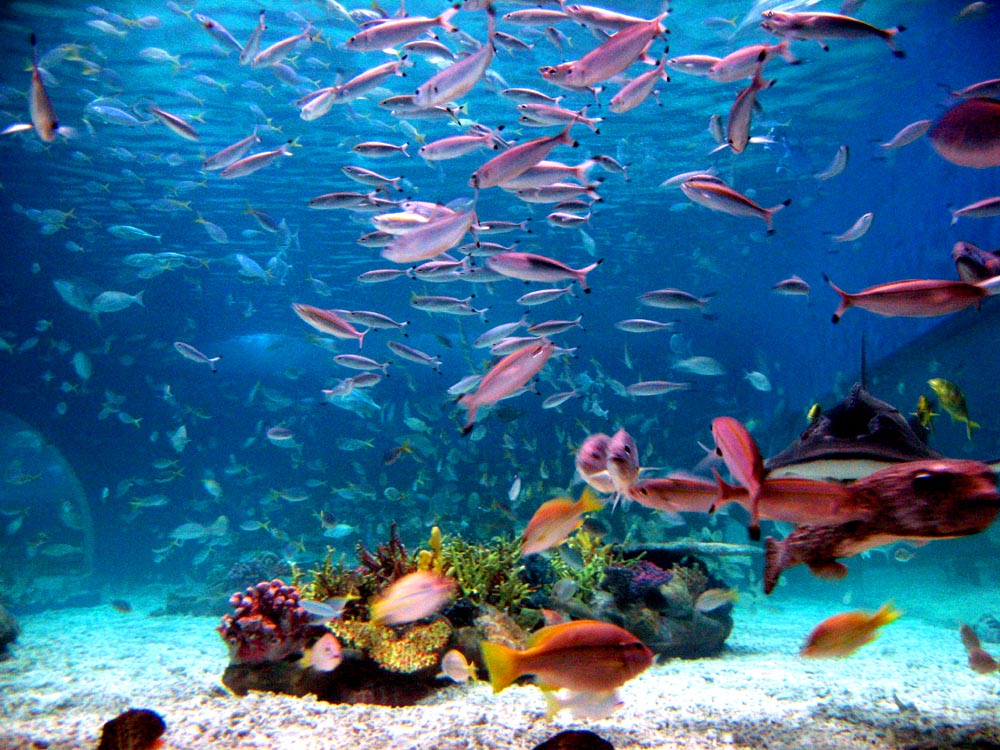 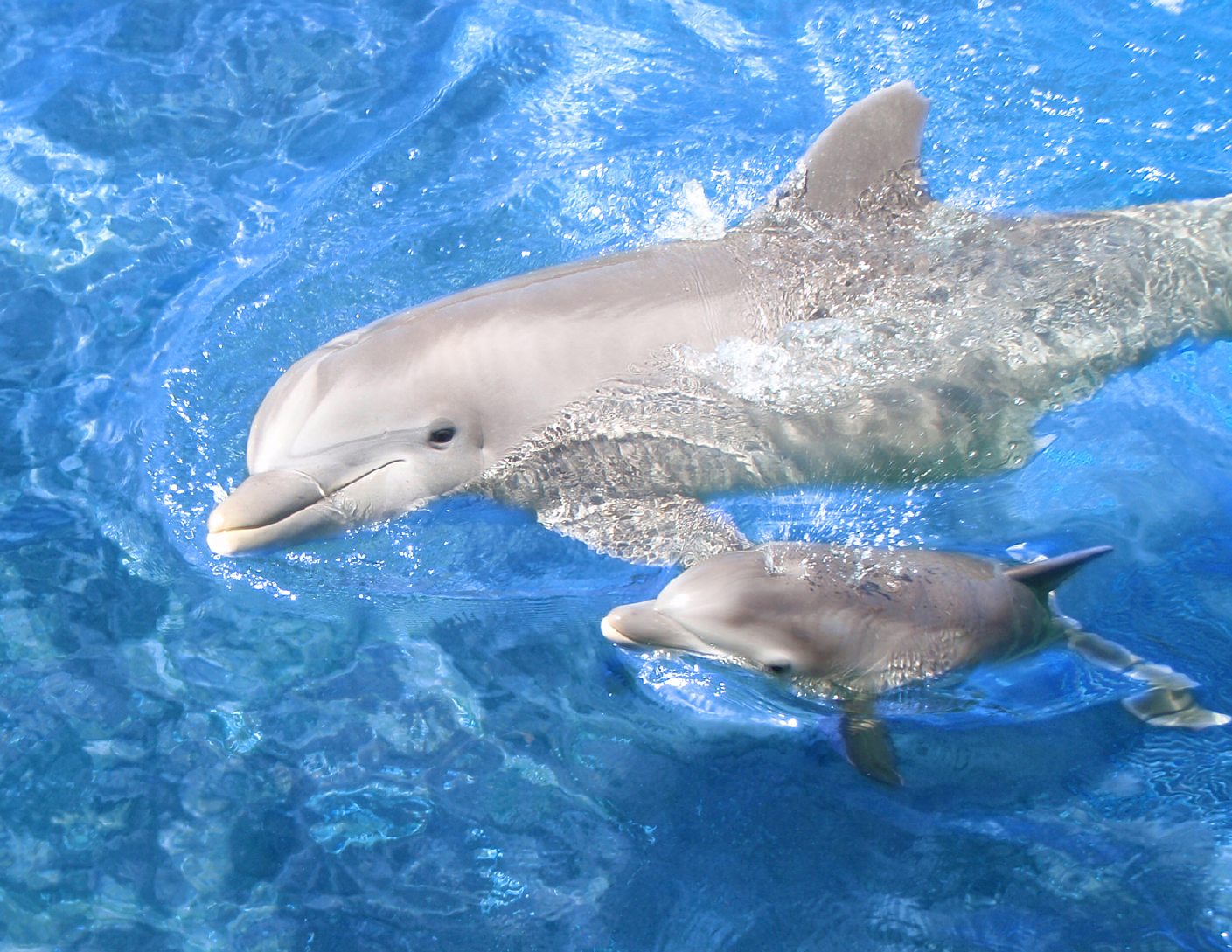 Do the Right Thing Even When No One is Looking
15
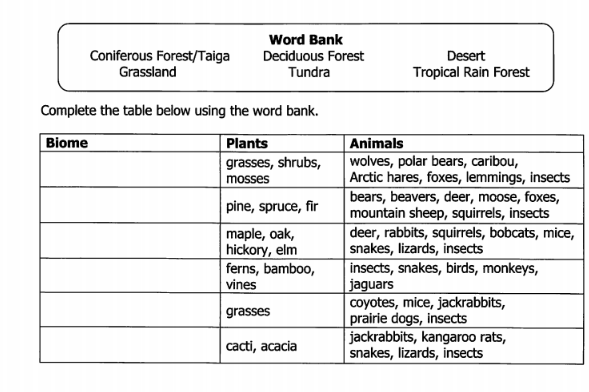 Monday October 1, 2018
Science Starter: 
Microhabitat Warm up
READ learning target and success criteria 
(You do not need to rewrite it)
Learning Target:I will learn that there is a relationship between organisms and the environment in biomes to include deserts, forests, grasslands, tundra, freshwater or marine. Success Criteria:I know how to determine which organisms are supported in a variety of biomes.
Agenda:  
10/4—Quiz			10/10—Vocabulary Quizzizz
10/8-10/9—No school		10/11—DCA Unit 3
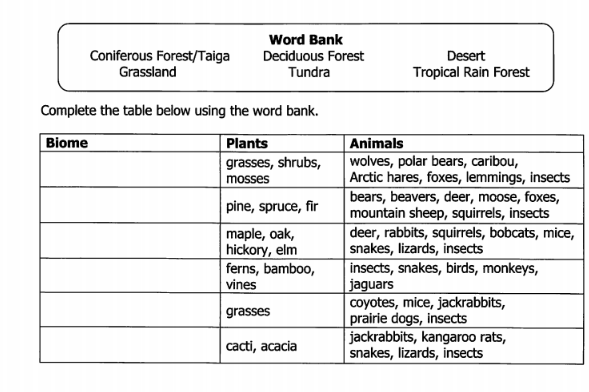 17
Good things/ Rater 
2.  Biomes investigation continued
Link on my website
Use pgs. 14-15 to complete the biomes chart
Once you have completed the chart then answer the questions on pg. 15
If you do not complete this then it is
Homework.

Early finishers:
See Mrs. Hinds for BIOMES CHART

3.  Launch
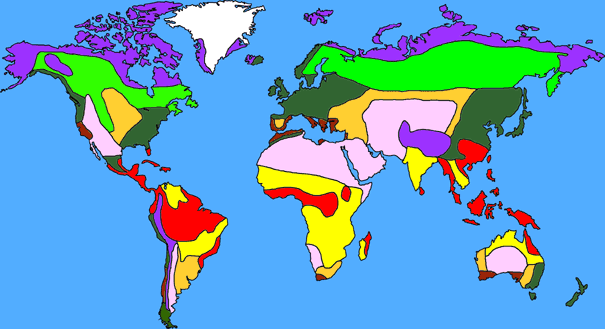 18
Do the Right Thing Even When No One is Looking
19